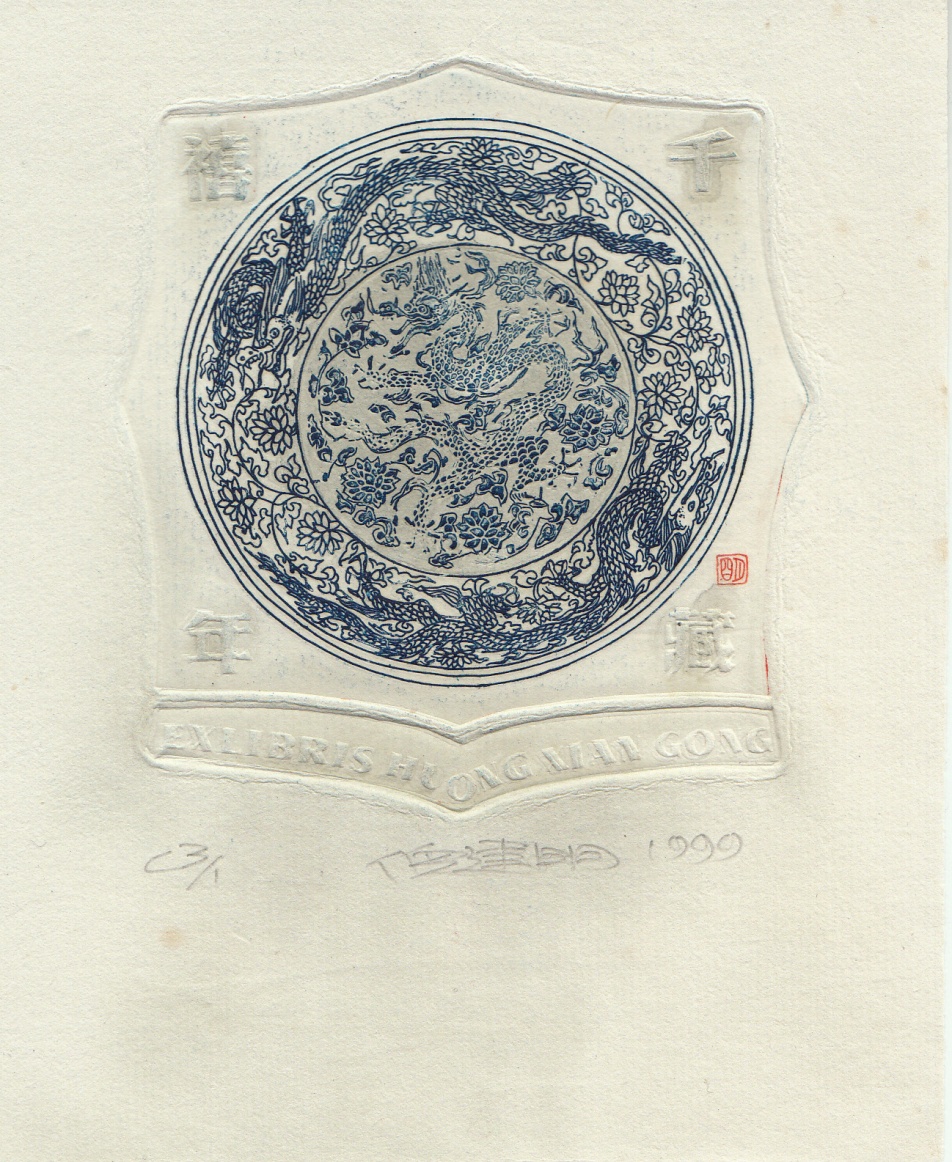 Ni Jian Ming, 1999, έγχρωμη γραμμική οξυγραφία - ανάγλυφο, 8,7 × 7,9 εκ.
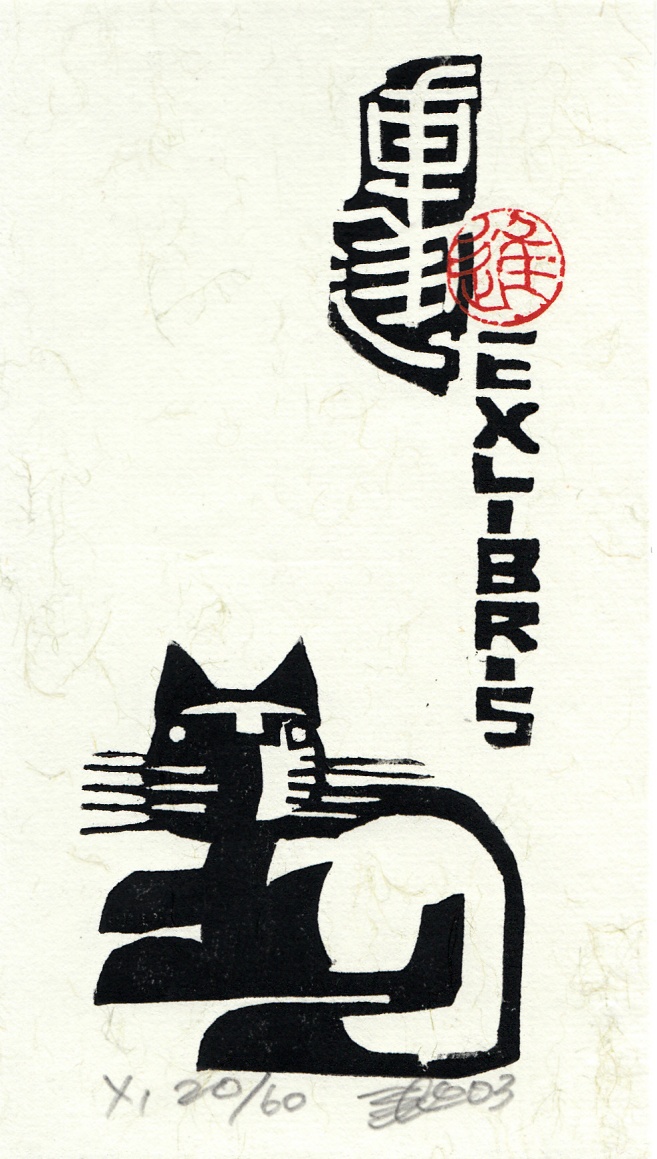 Che Jin, 2003, έγχρωμη ξυλογραφία σε πλάγιο ξύλο, 12,9 × 5,7 εκ.
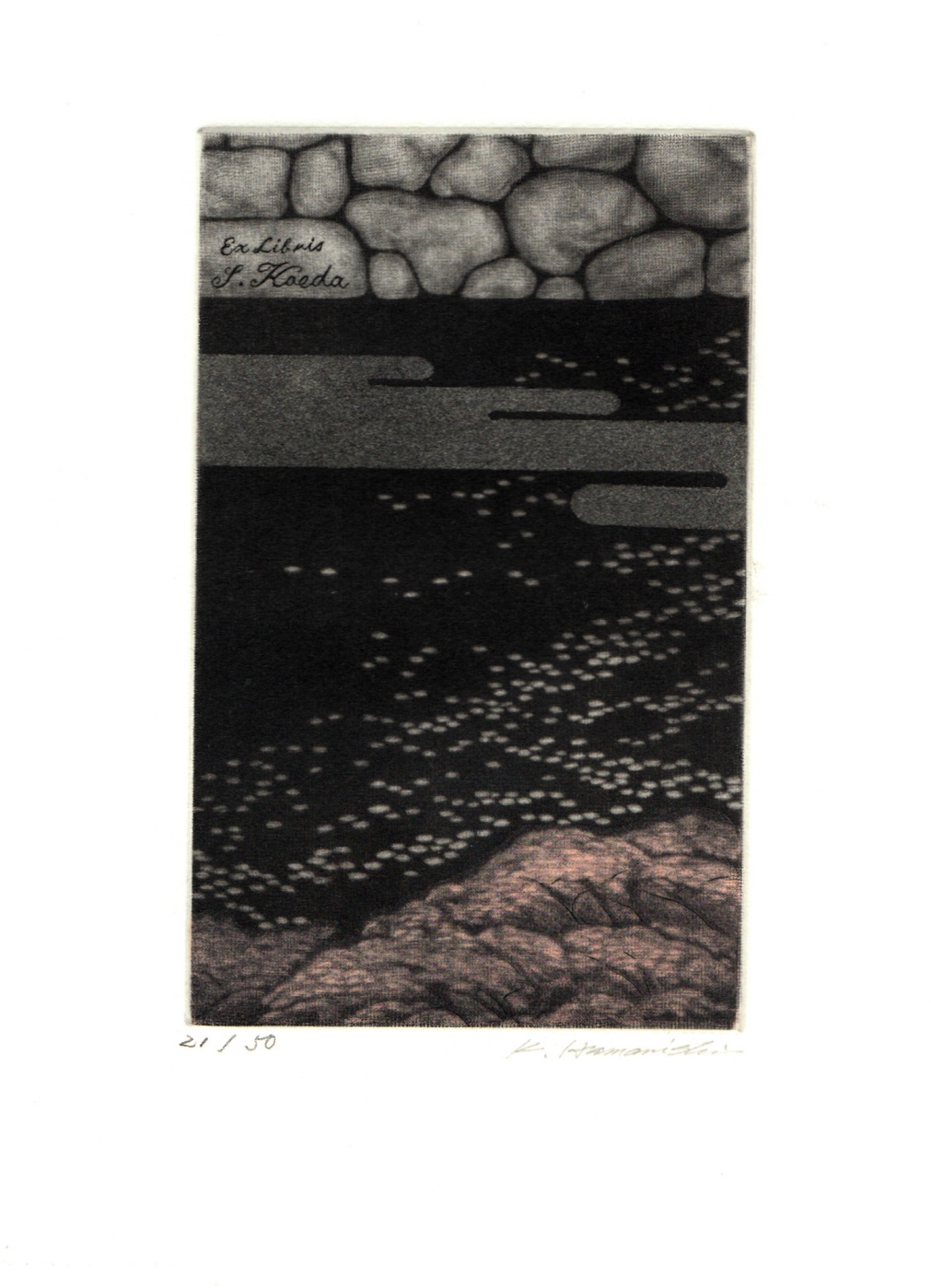 Katrumori Hamanishi, 2004, έγχρωμη ξεστή χαλκογραφία, 11,7 × 7,2 εκ.
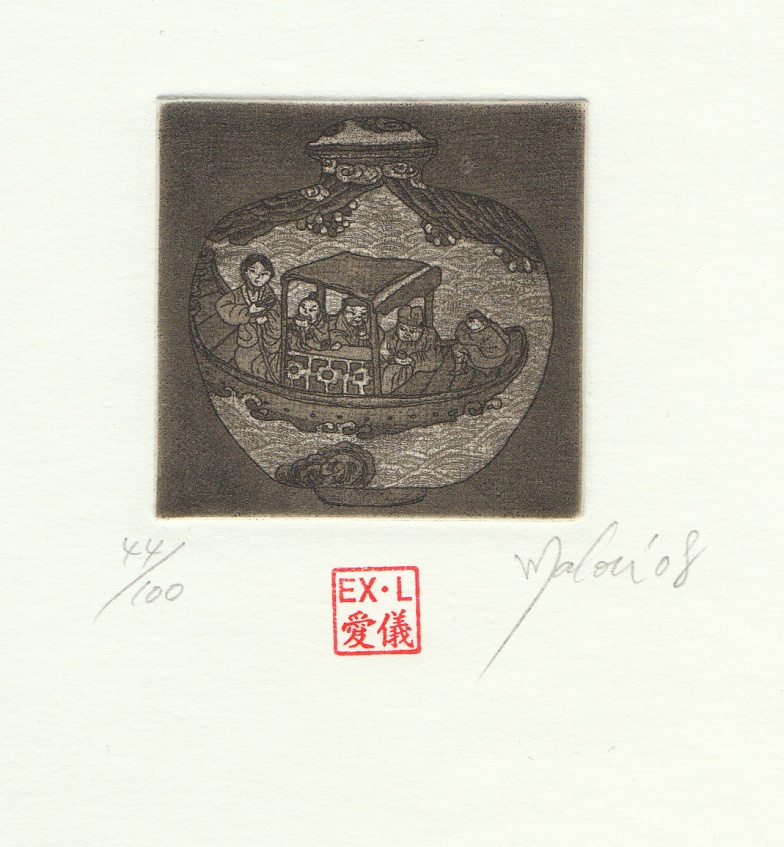 Malou, 2008, ξεστή χαλκογραφία, 4,7 × 4,9 εκ.
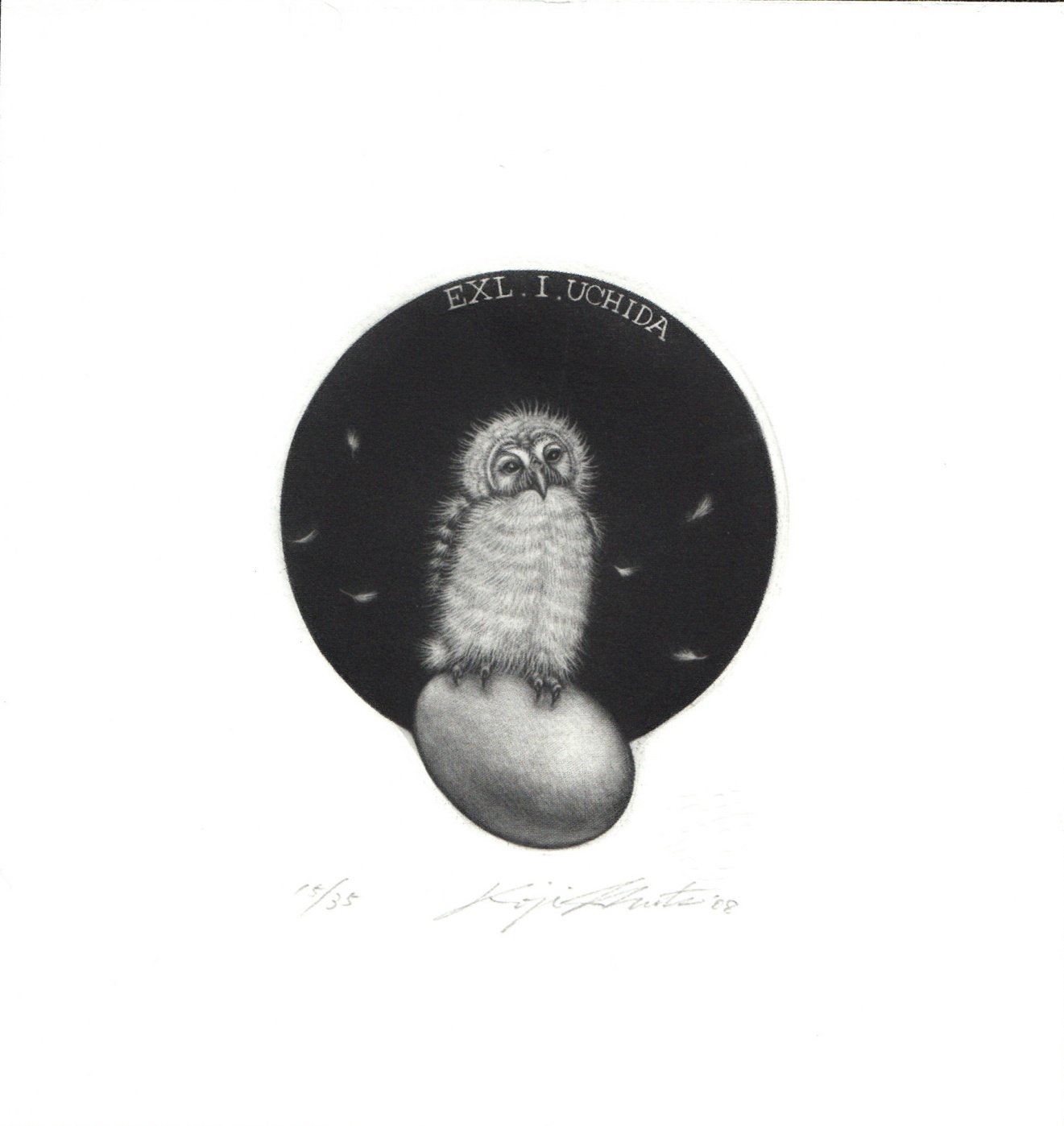 Kōji Ikuta, 2008, ξεστή χαλκογραφία, 8,2 × 7 εκ.
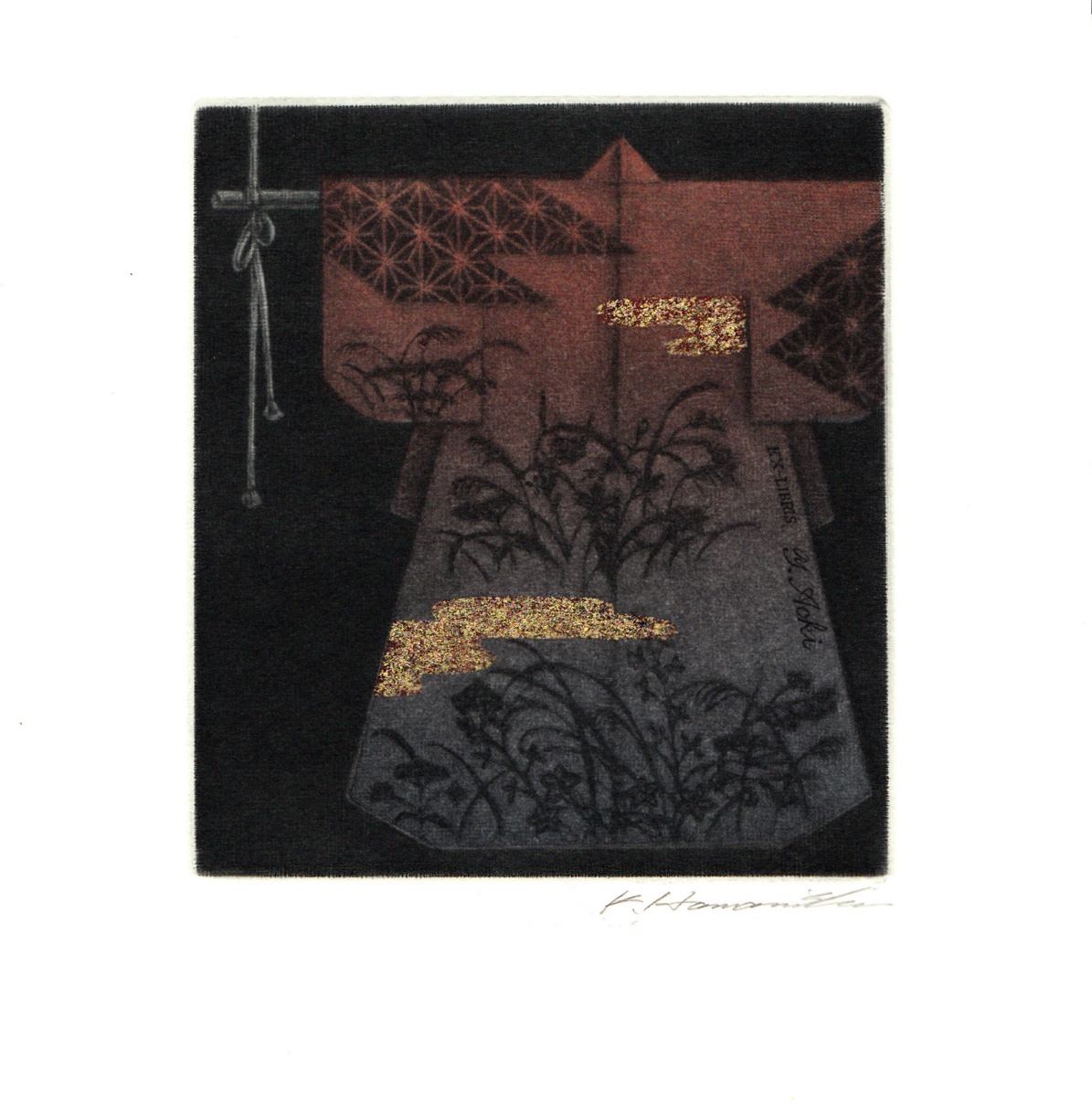 Katrumori Hamanishi, 2009, έγχρωμη ξεστή χαλκογραφία - χρυσό, 9,7 × 8,7 εκ.